Ssaki drapieżne Europy     European carnivorous mammals
fundacja ingenium
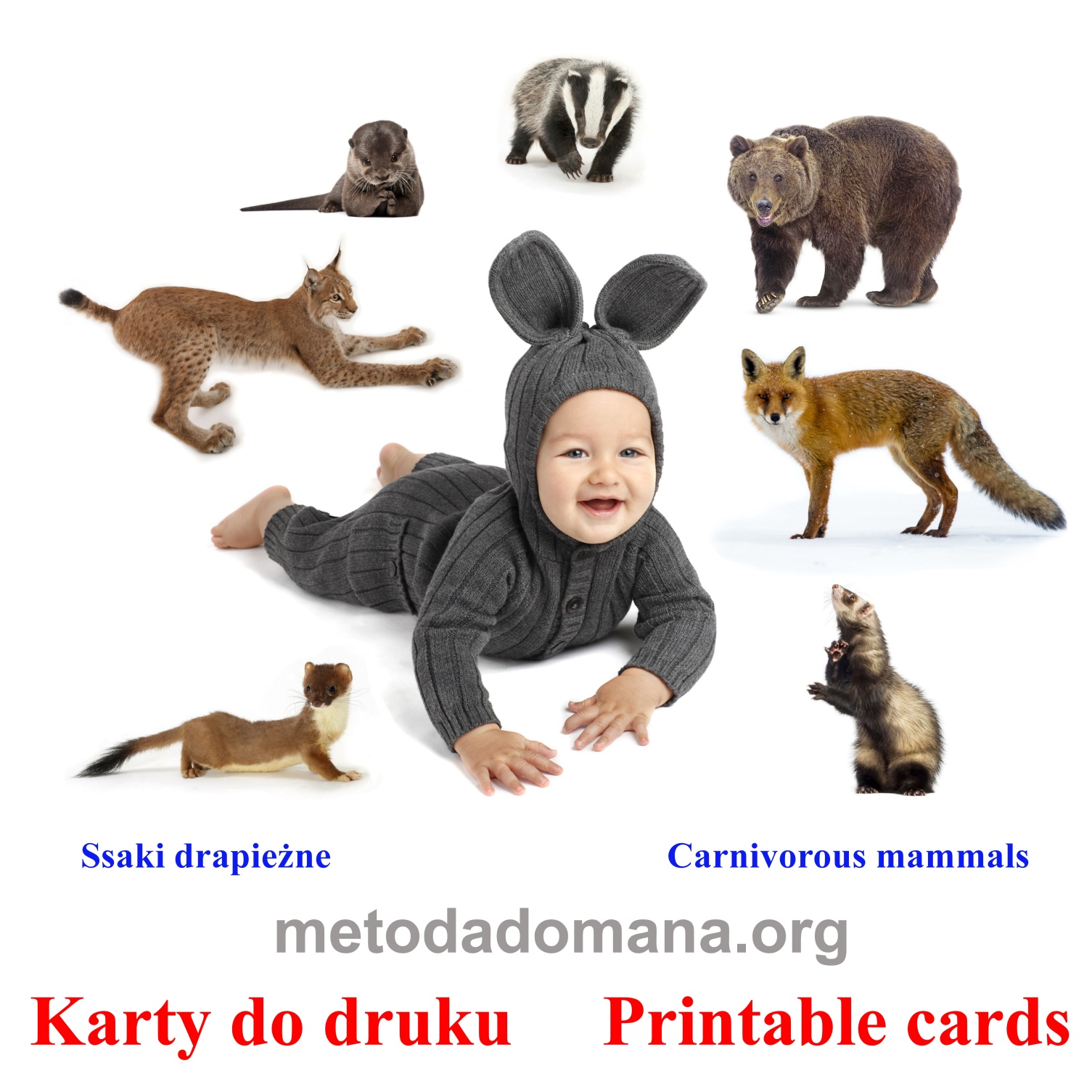 lis
fox
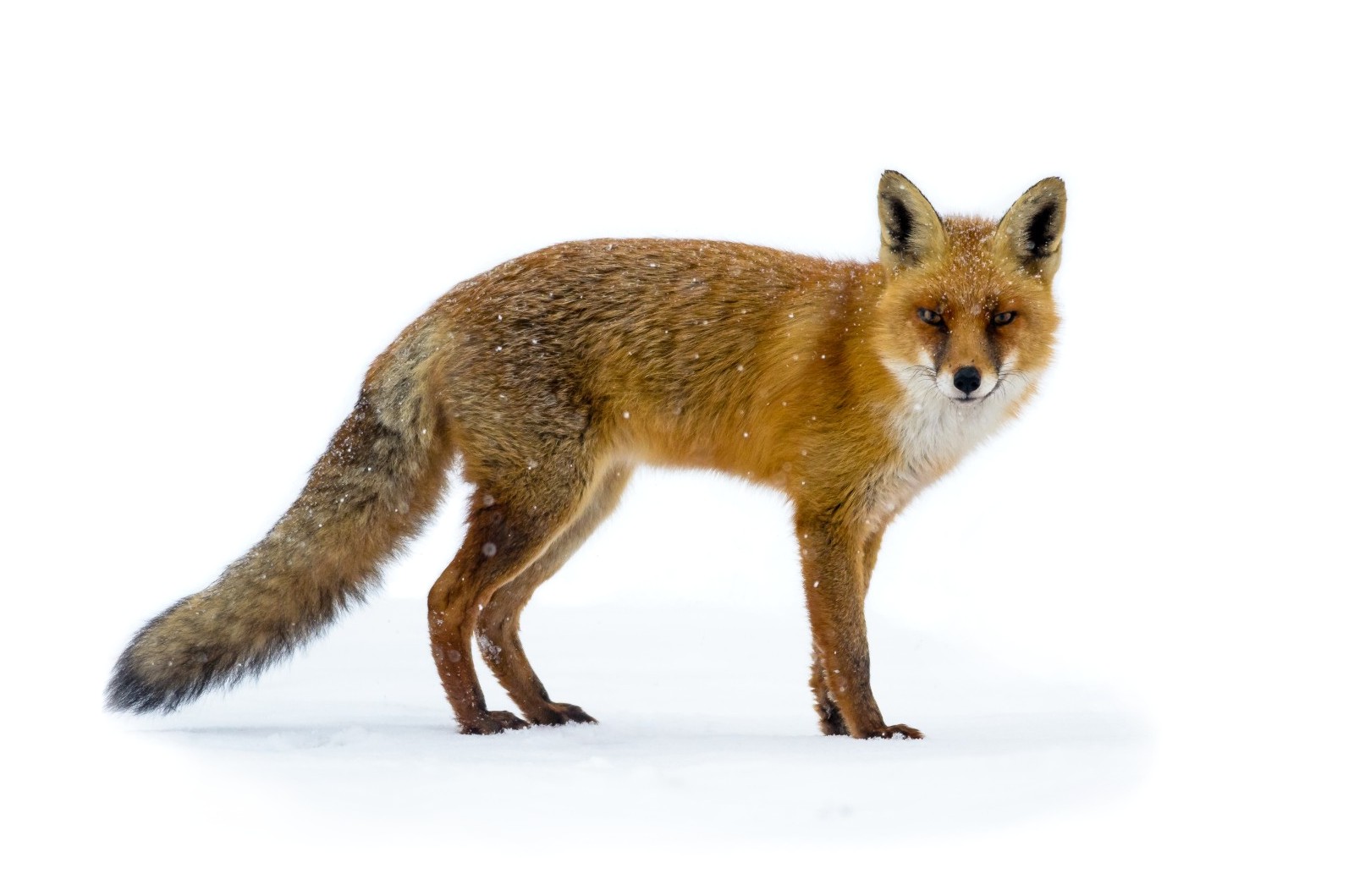 wilk
wolf
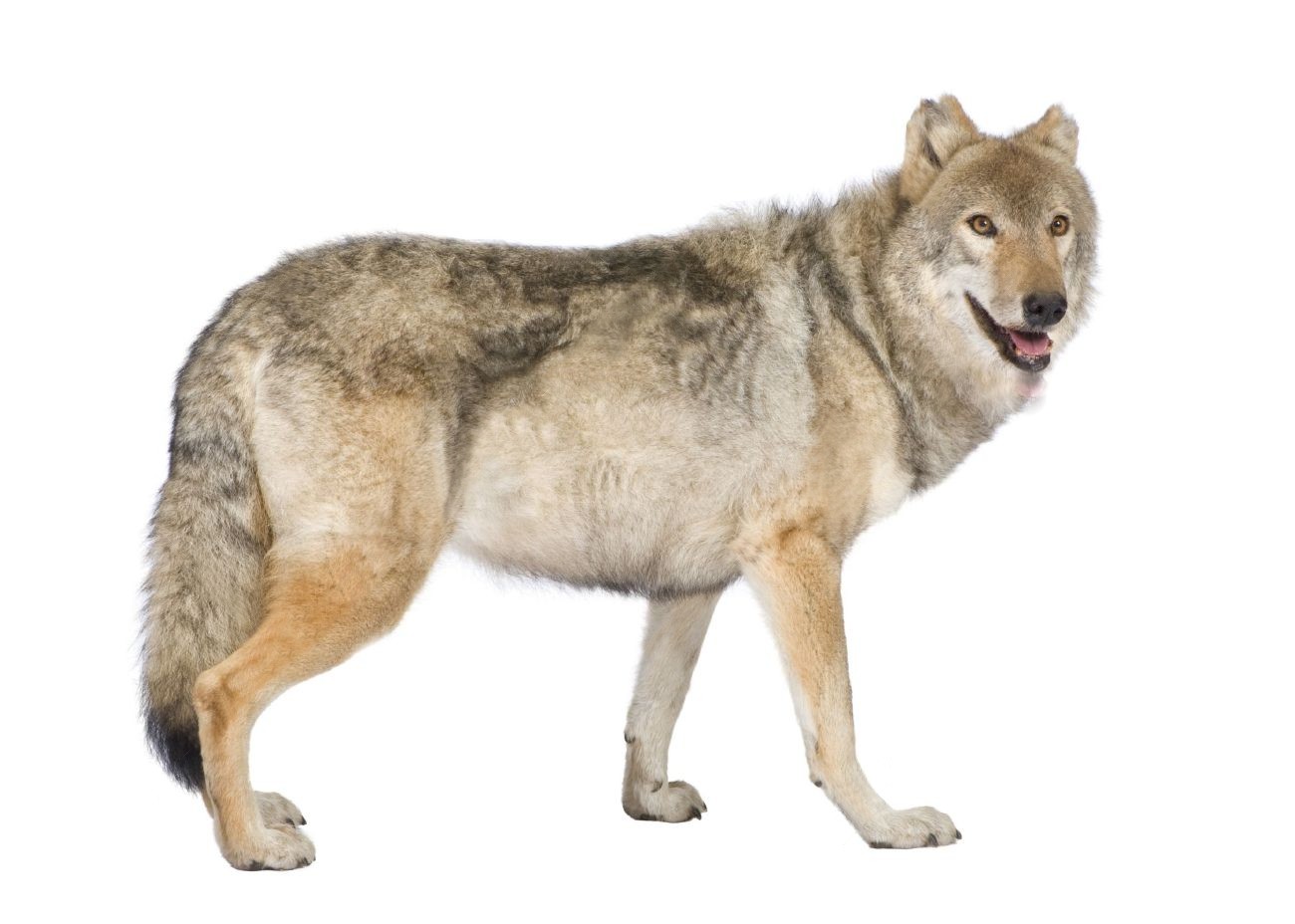 ryś
lynx
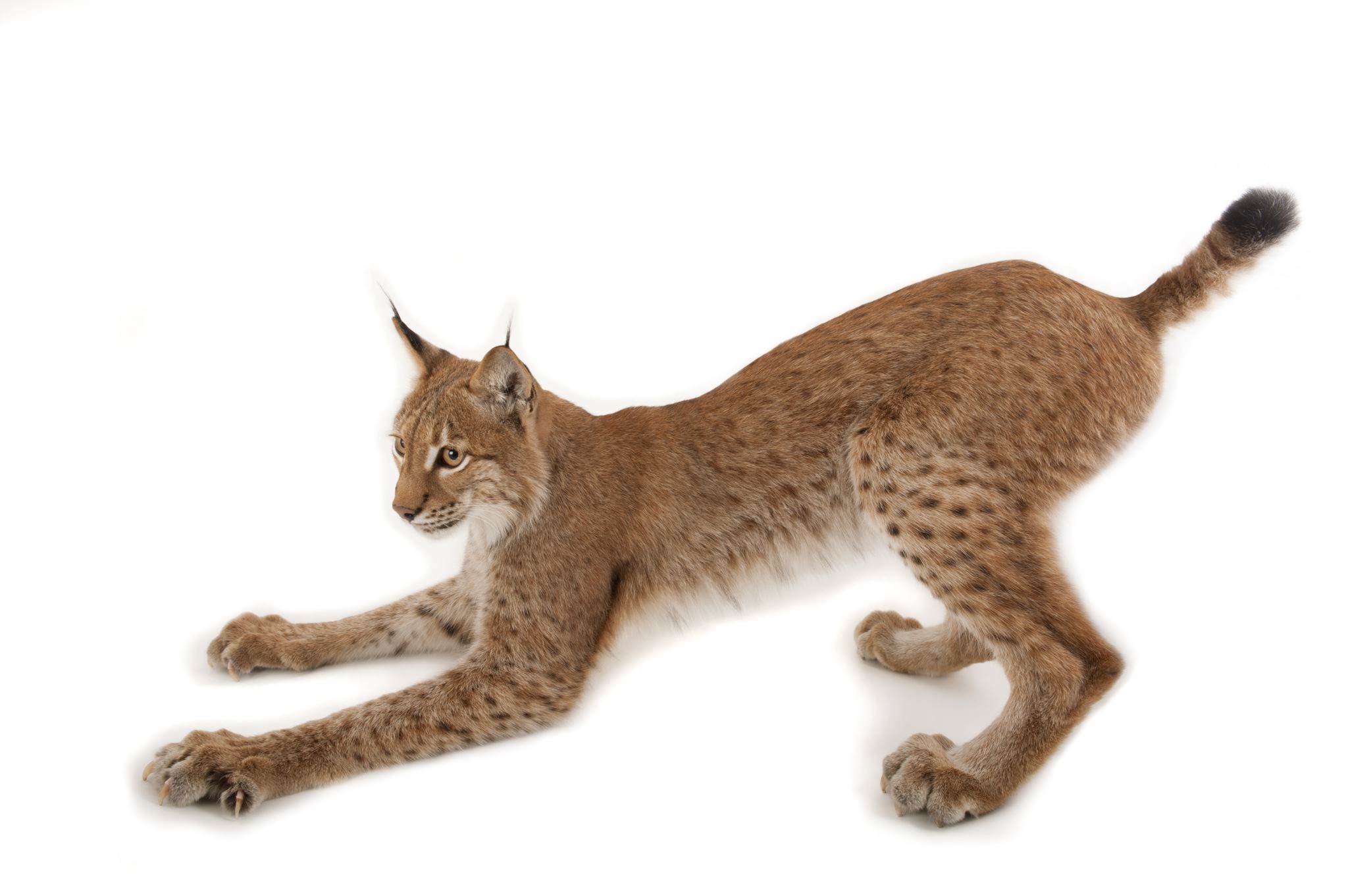 wydra
otter
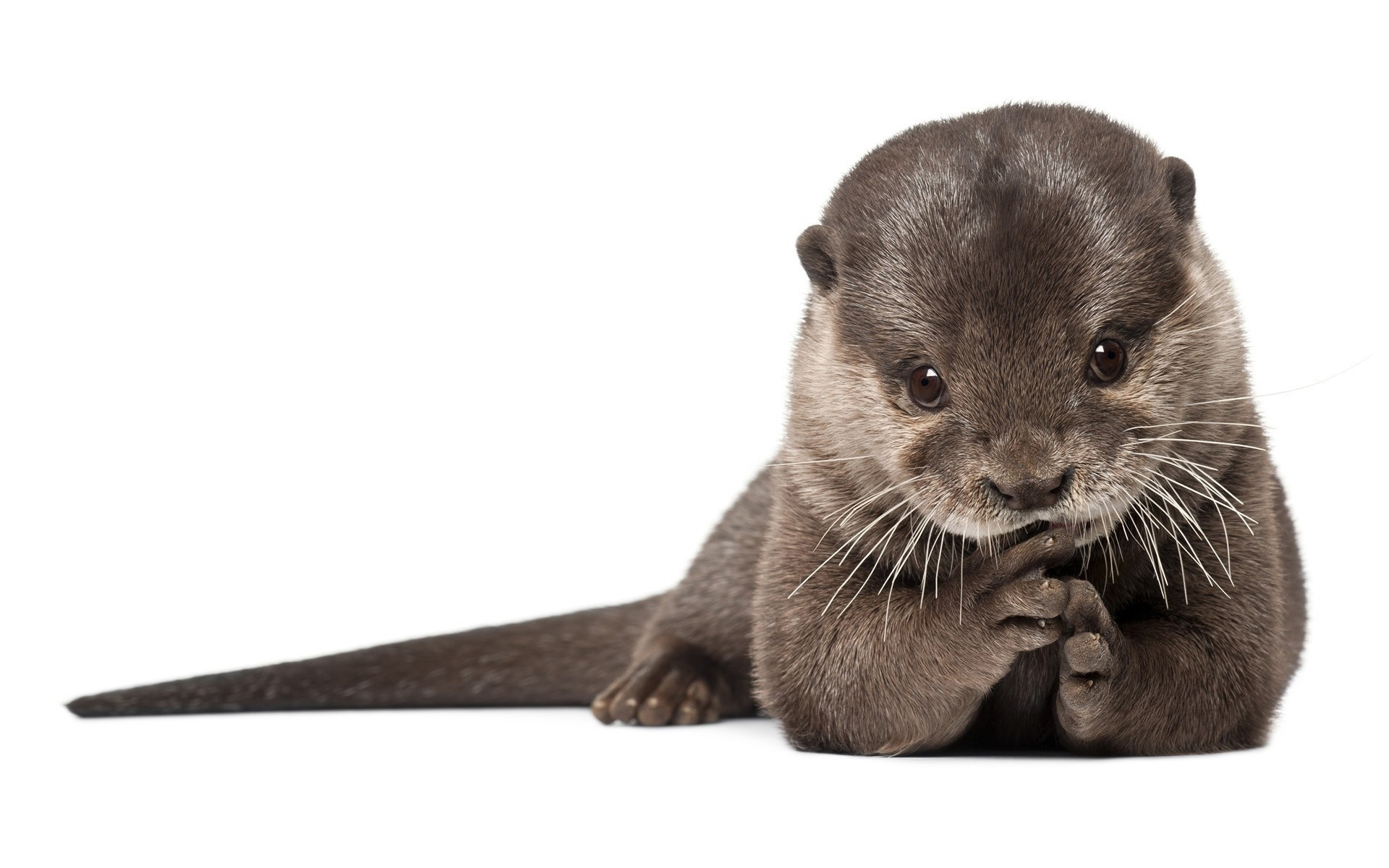 kuna
marten
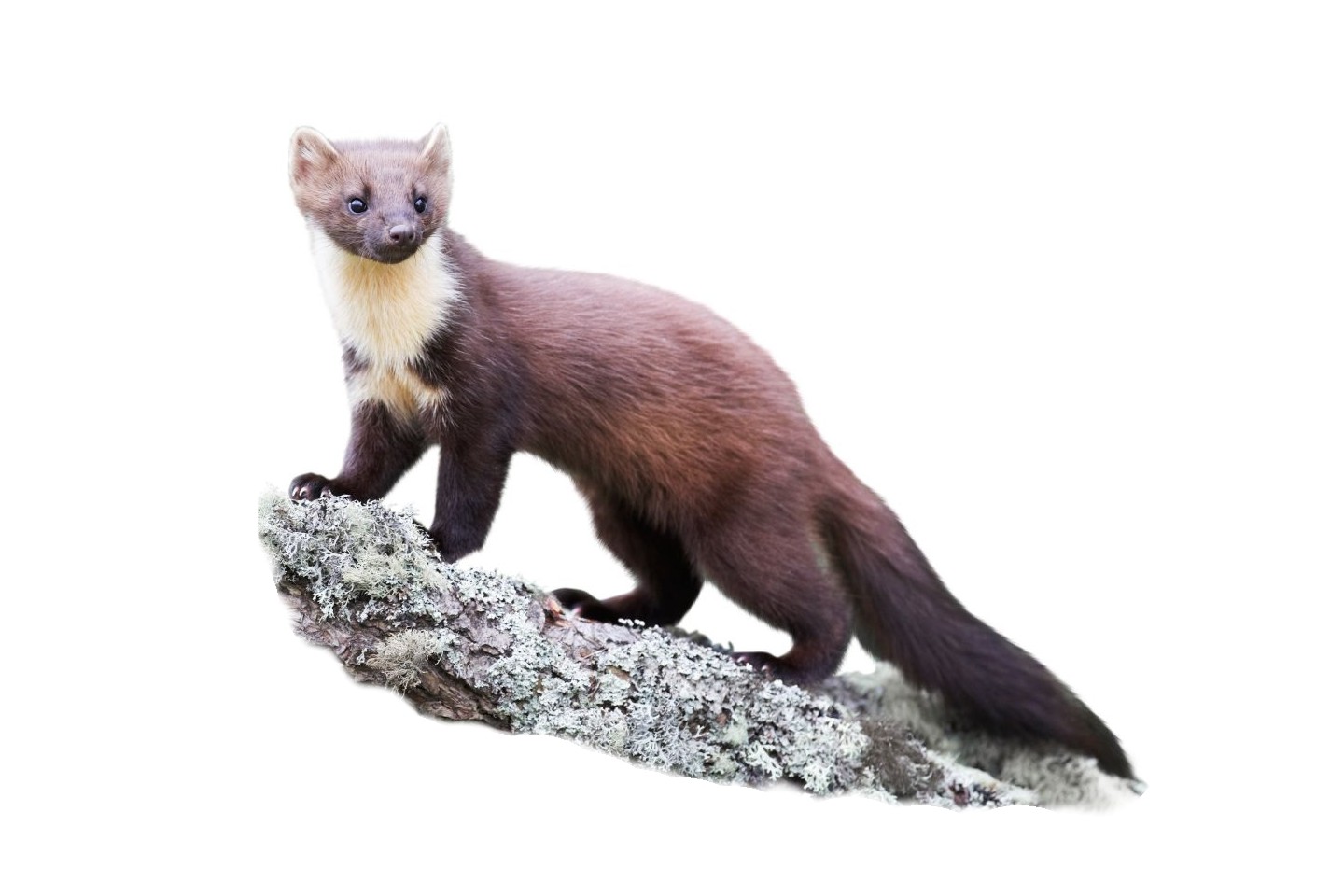 tchórz
fretka
ferret
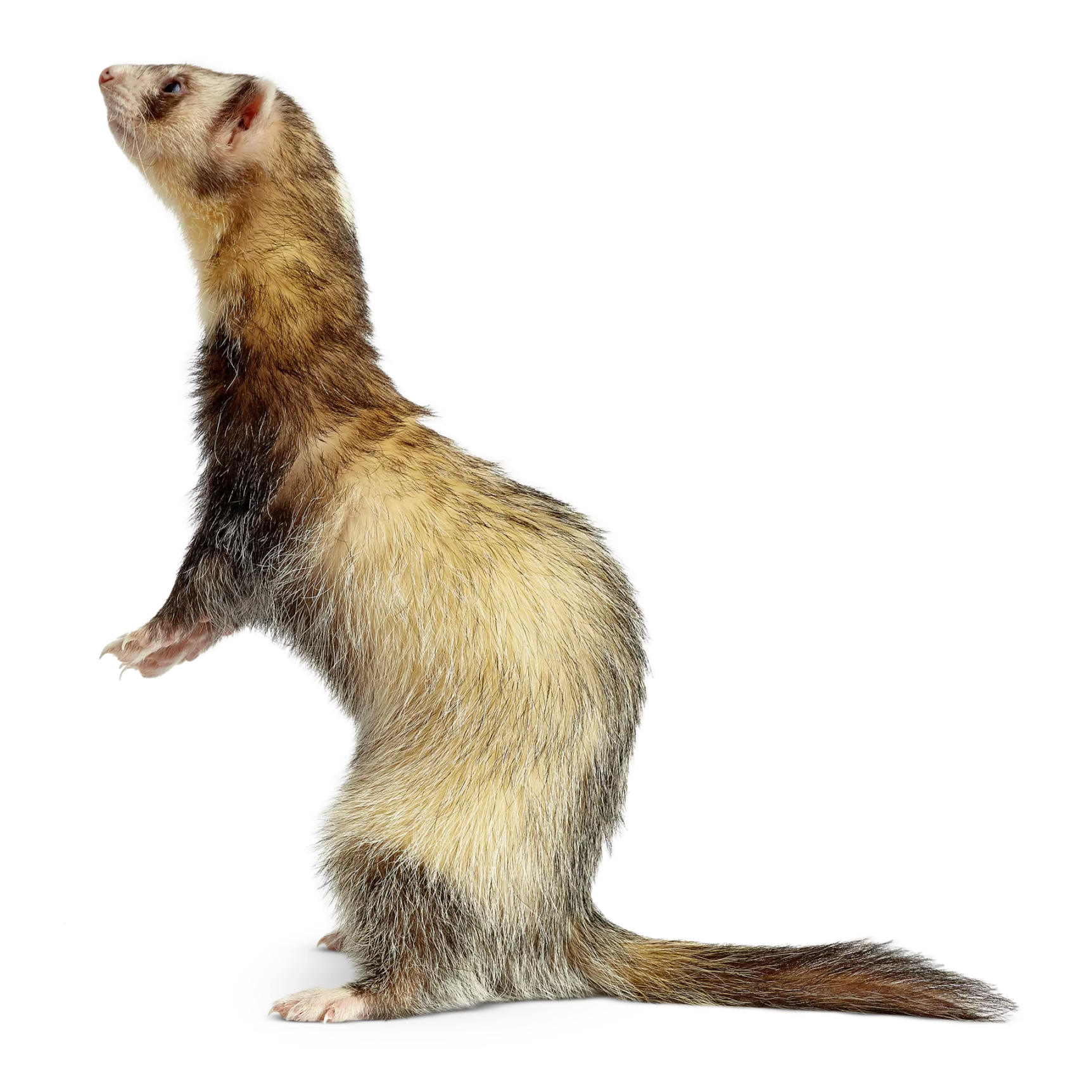 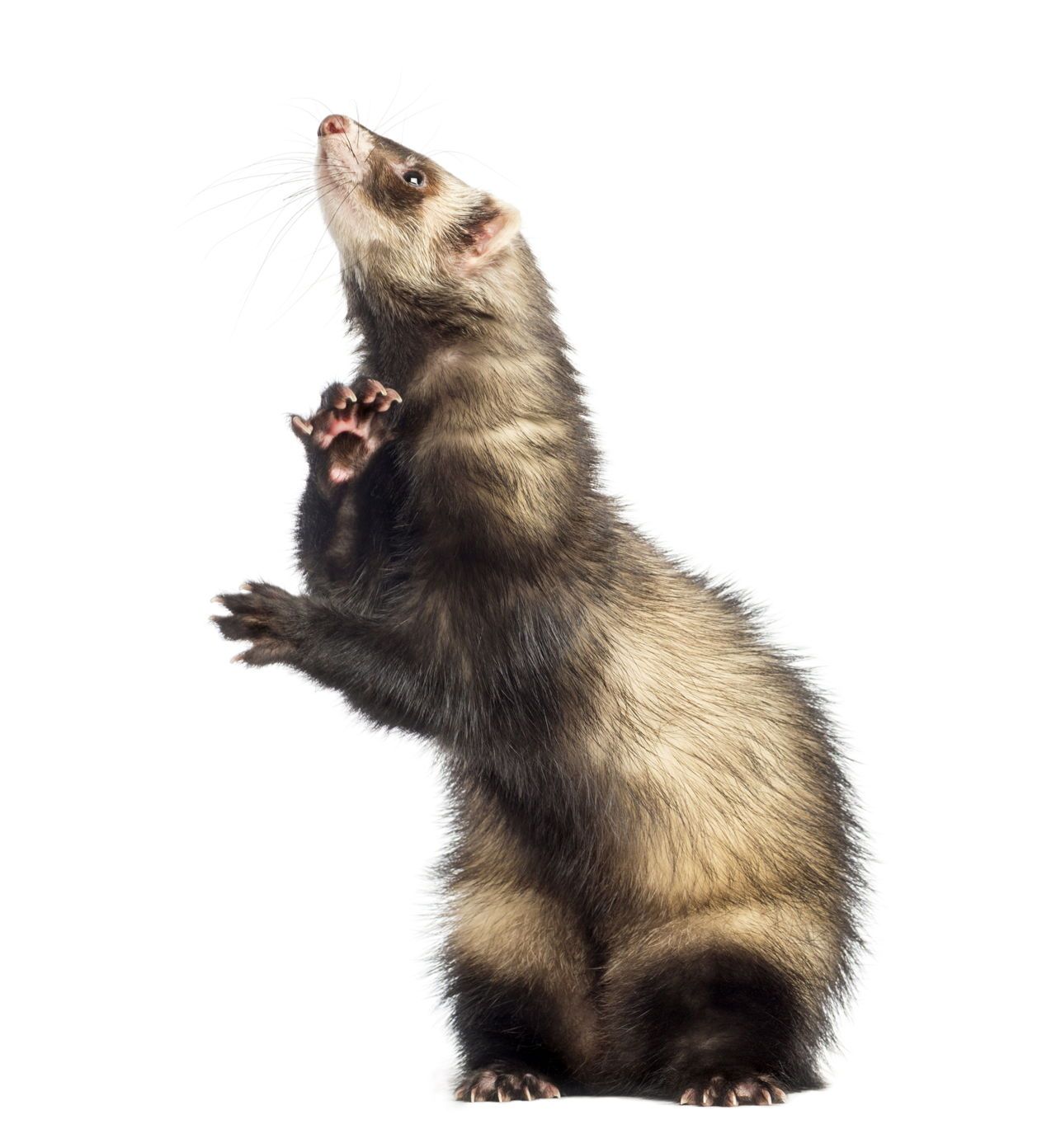 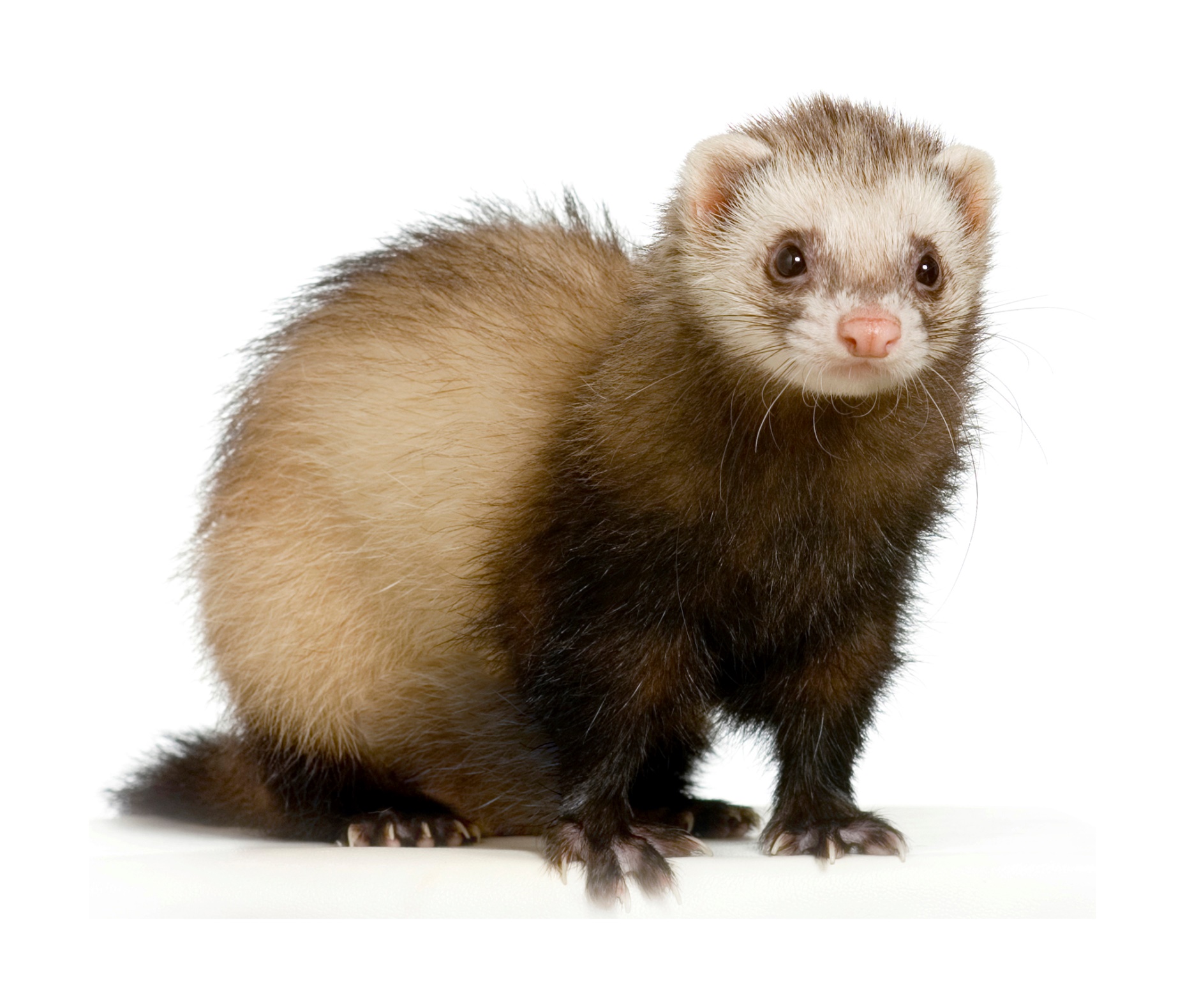 żbik
wildcat
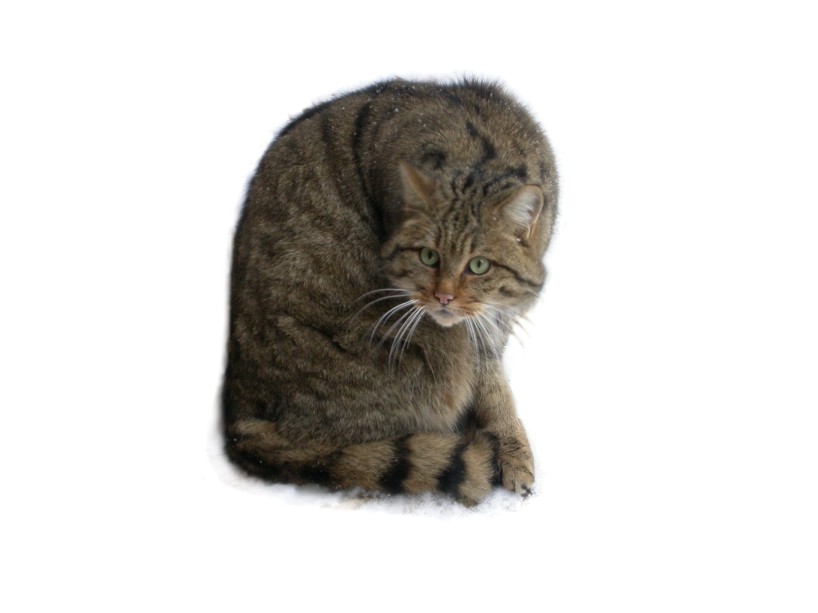 łasica
weasel
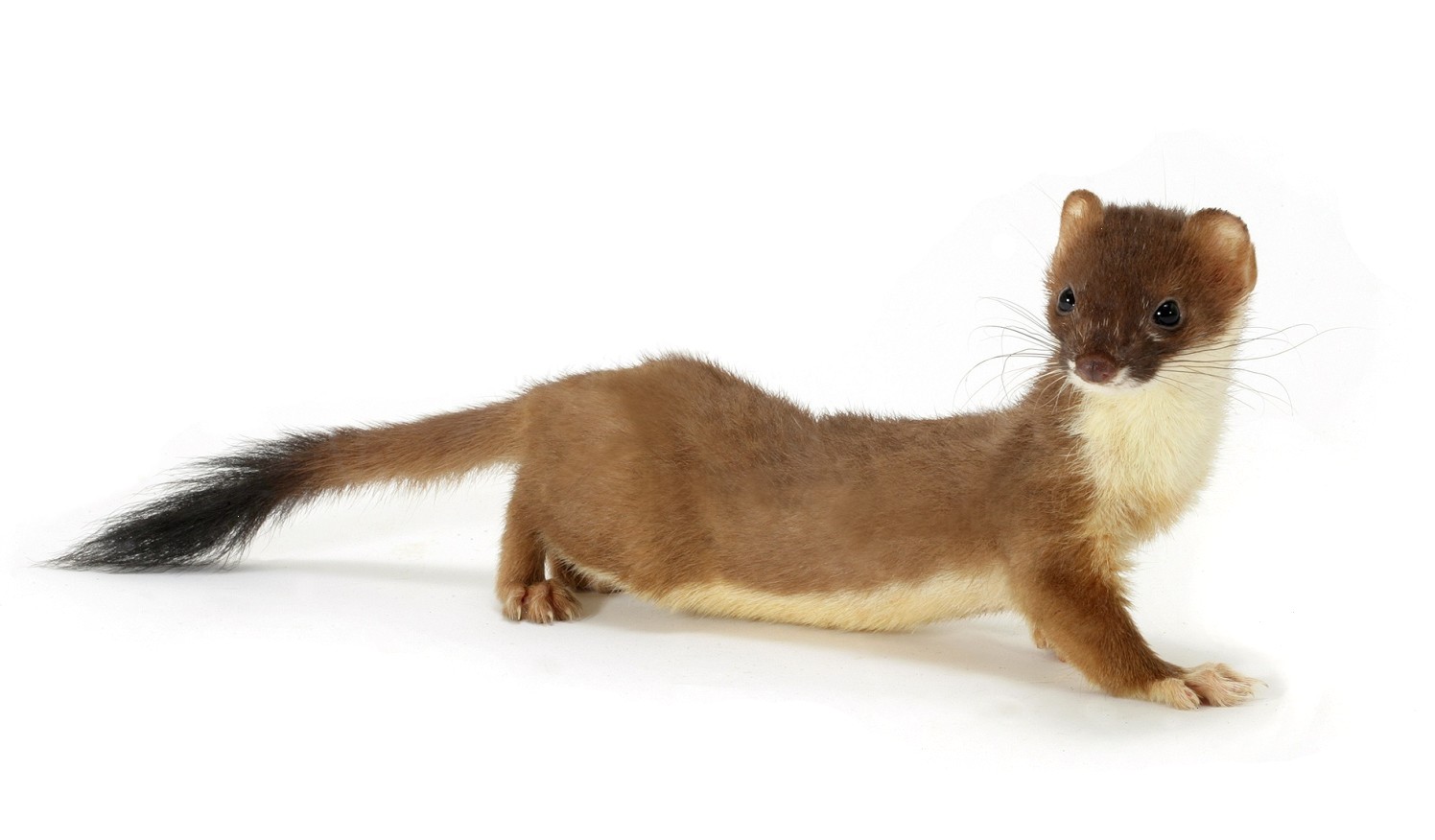 borsuk
badger
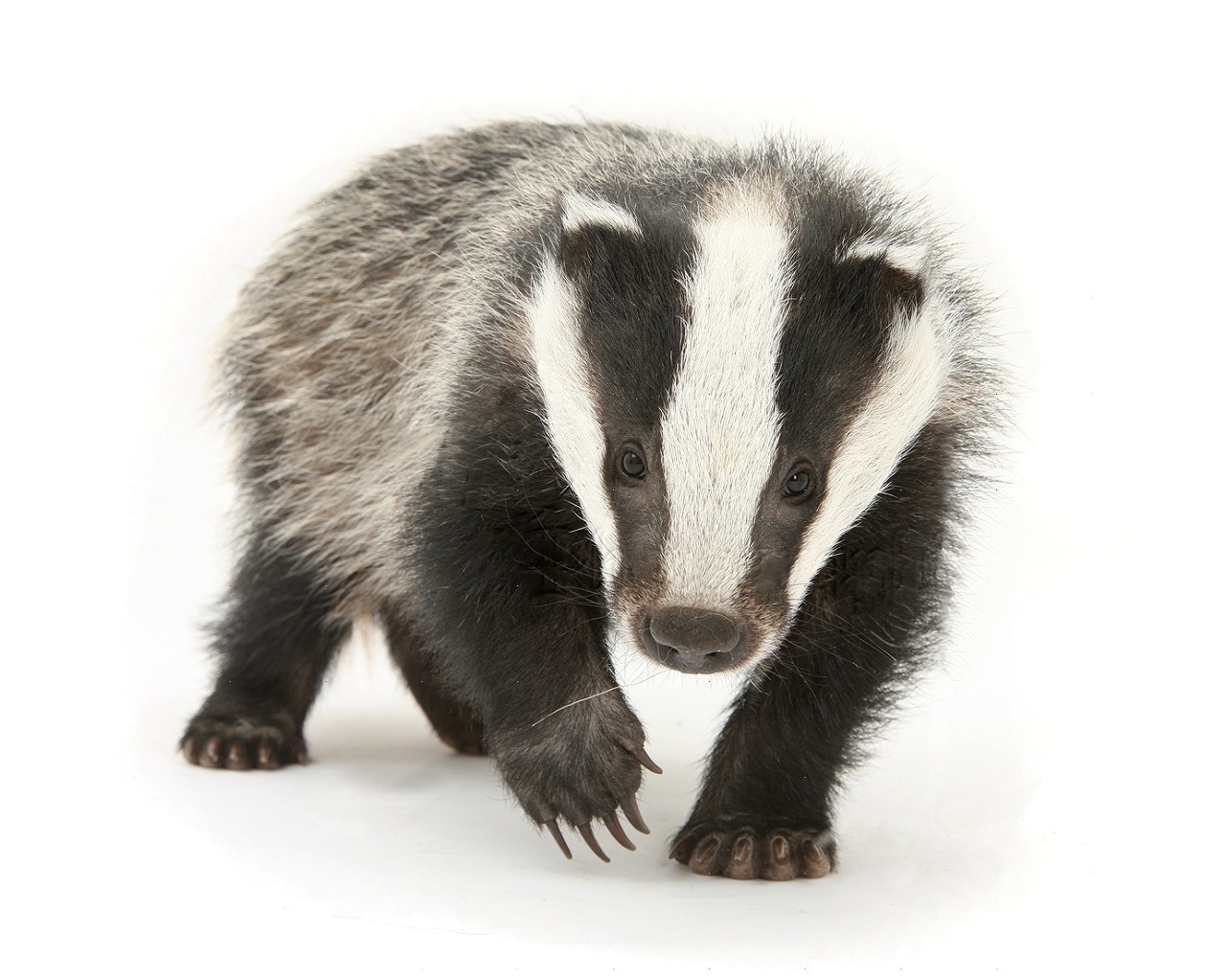 rosomak
wolverine
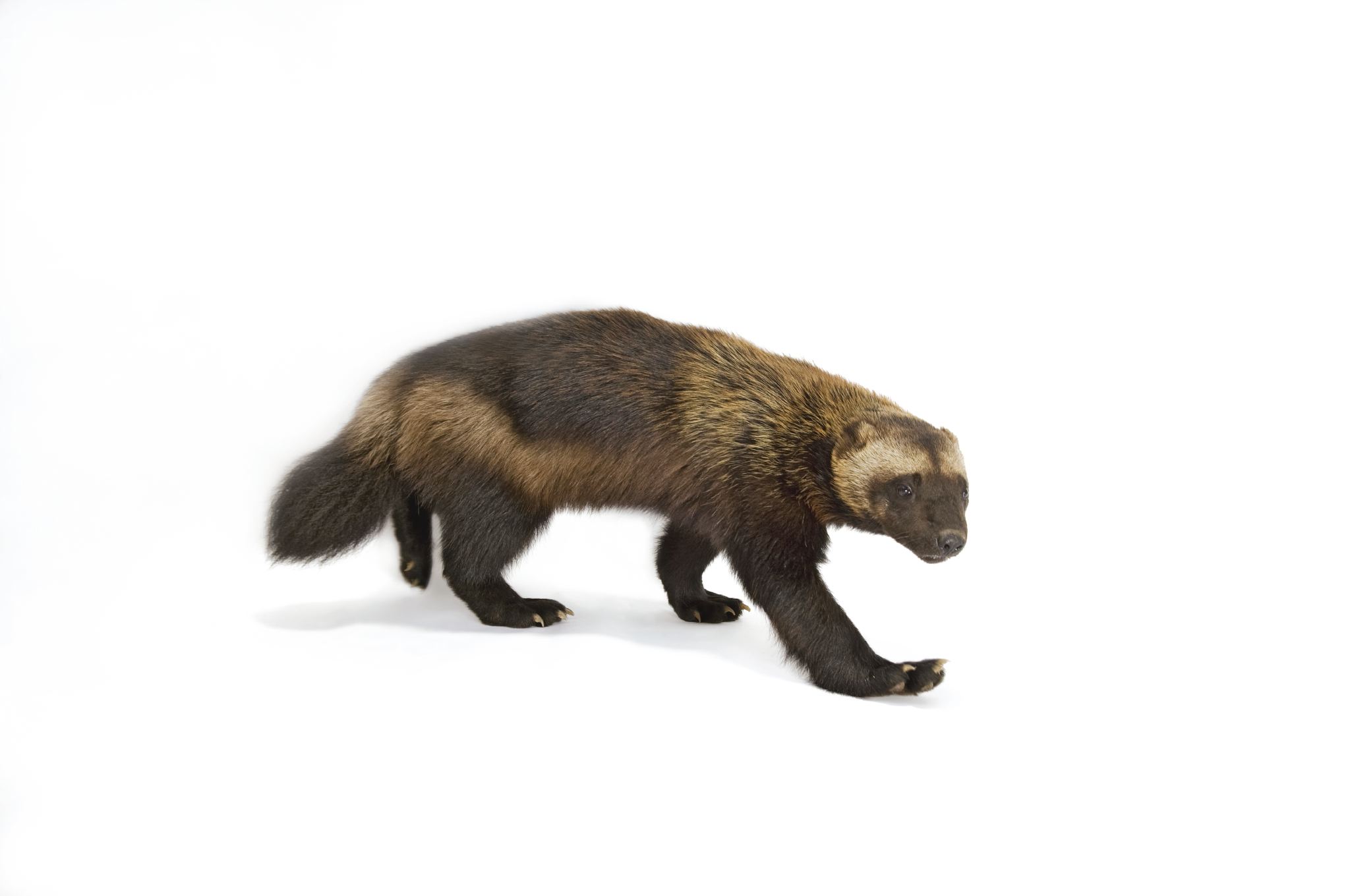 niedźwiedź
bear
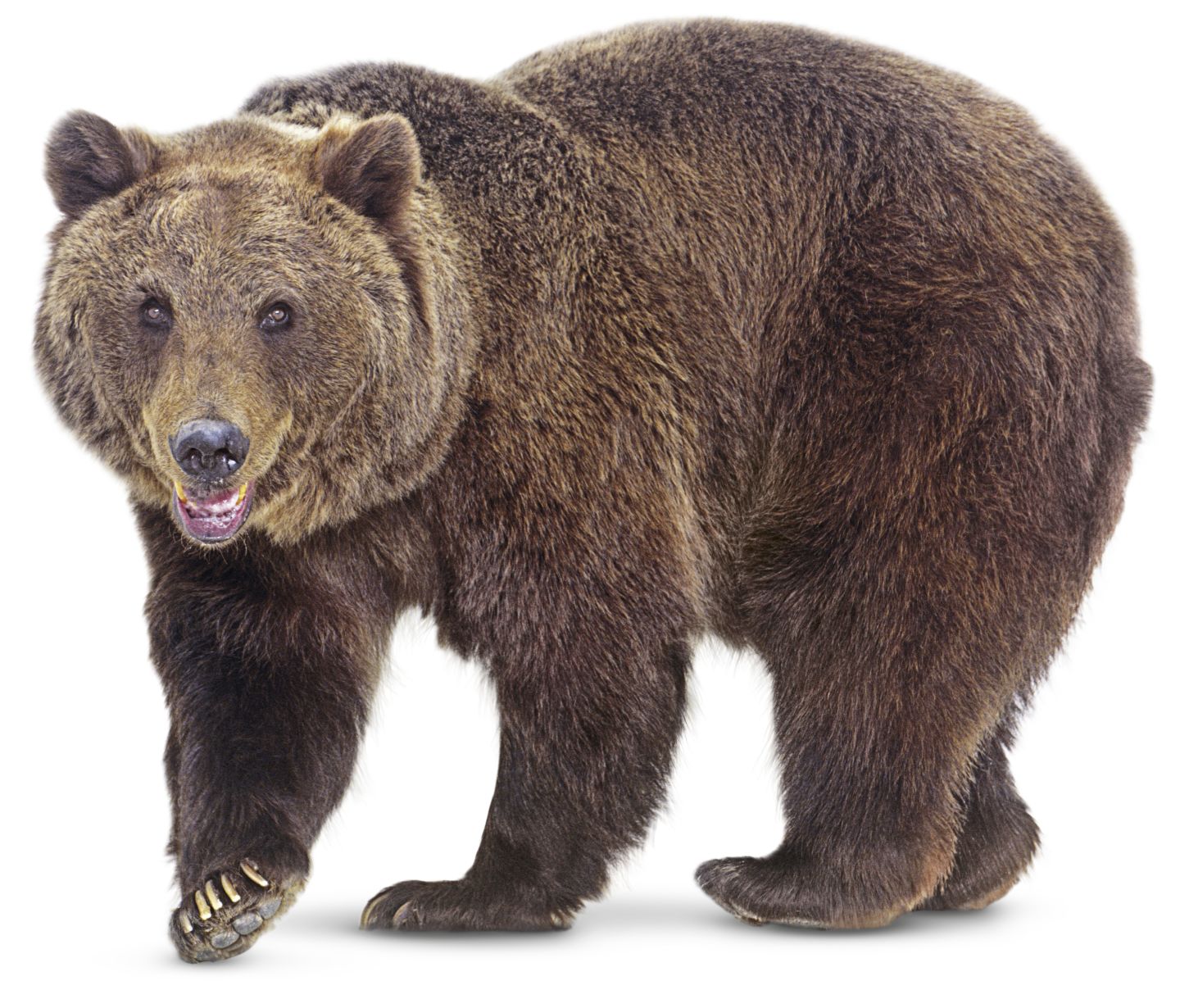 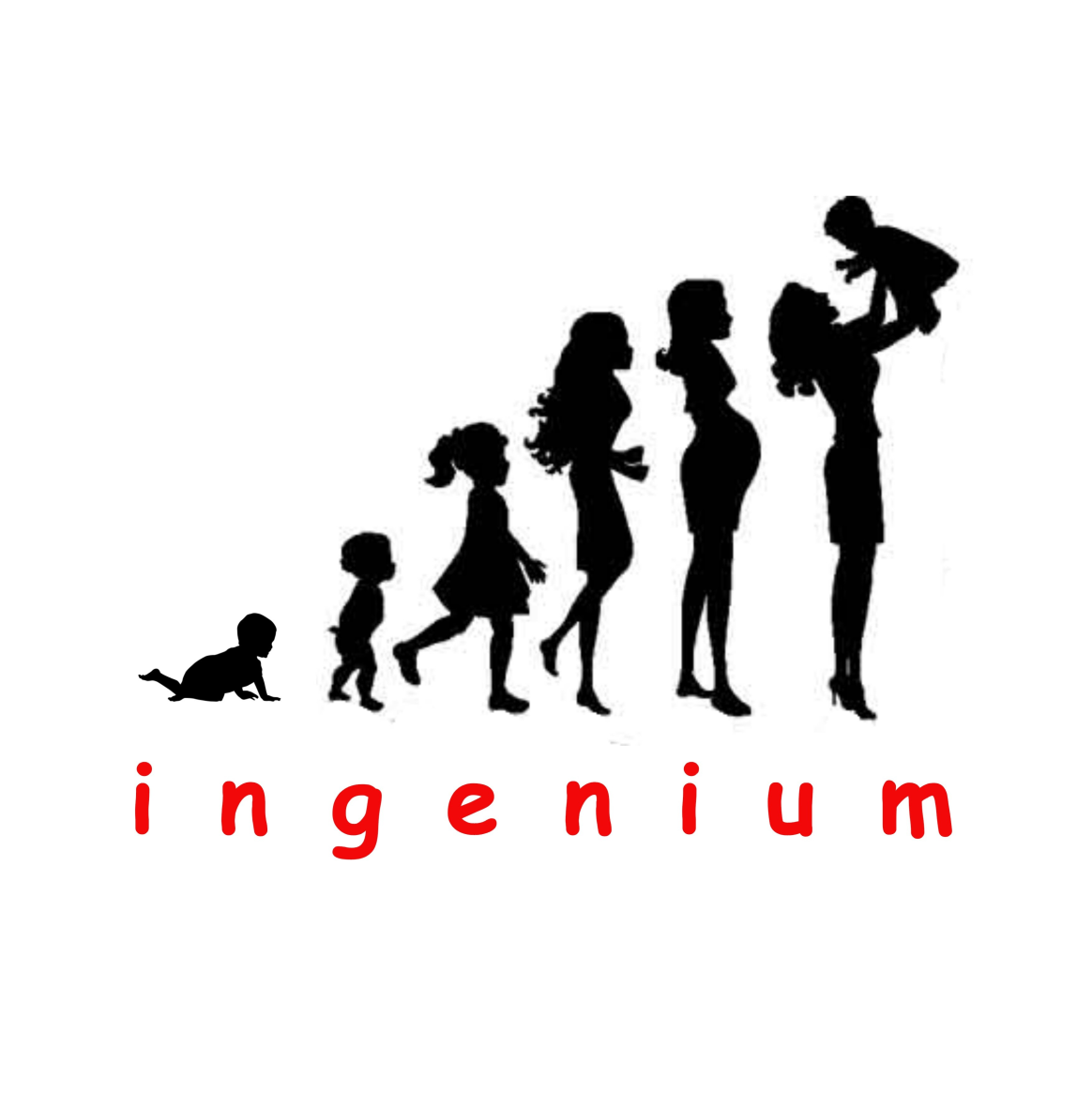